LESSON 1
An Introductionto Trade Unions
[Speaker Notes: Discuss the title “Trade Unions”. Pupils will brainstorm any previous-related knowledge associated with this topic.]
“Unity is strength”
In what scenarios is it beneficial to work together?
What are the advantages of working together as a group?
[Speaker Notes: On this slide, pupils will look and respond to a black and white picture of a group of workers from the past. The banner behind the group bears the words “Unity is Strength”. 

Pupils discuss this motto – come up with other instances that justify this slogan.

In what scenarios is it beneficial to work together?
What are the advantages of working together as a group?]
“Fighting for decent jobs and fairness”
Why must an employer ensure that all workers are treated fairly?
How do Principals and Teachers ensure everyone is treated fairly?
[Speaker Notes: This slide depicts an image of Tesco staff members on strike, displaying a banner which reads “fighting for decent jobs and fairness”. 

Pupils will engage in discussion based on the need for “fairness” and equality. 

Why must an employer ensure that all workers are treated fairly?
Talk about the school setting – how do Principals and Teachers ensure everyone is treated fairly? What happens if a pupil feels that they have been treated unfairly?
Have they ever witnessed a “strike” (demonstration similar to that on the slide)? Where? When? What do they know about the situation / outcome?]
WHAT IS A TRADE UNION?
A trade union is an organisation formed to protect the rights and interests of the members it represents, employees in a particular industry. 

A trade union can:

	Be an important source of INFORMATION for employees

	Provide employees with PROTECTION on employment matters
	
	NEGOTIATE on behalf of members with their employers.
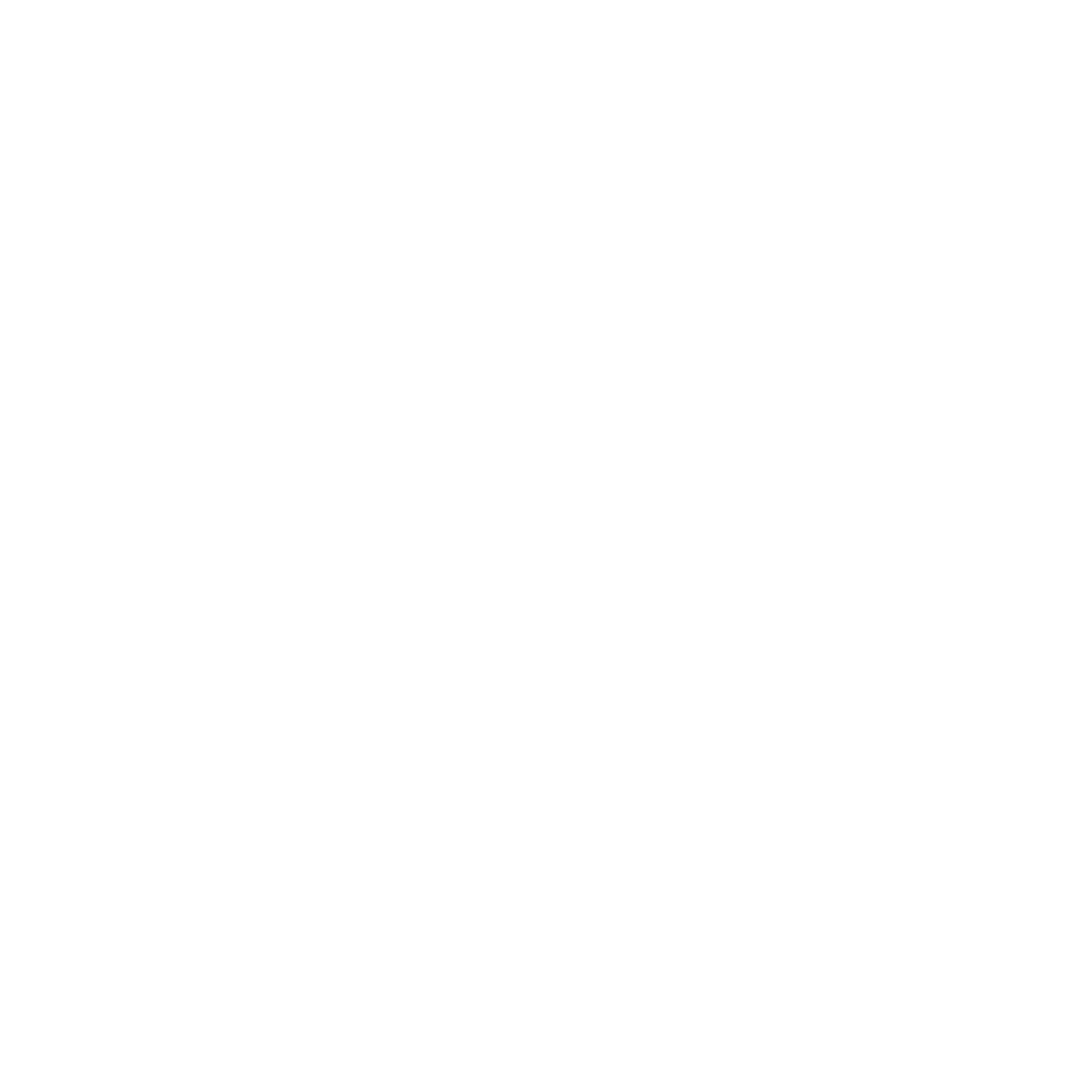 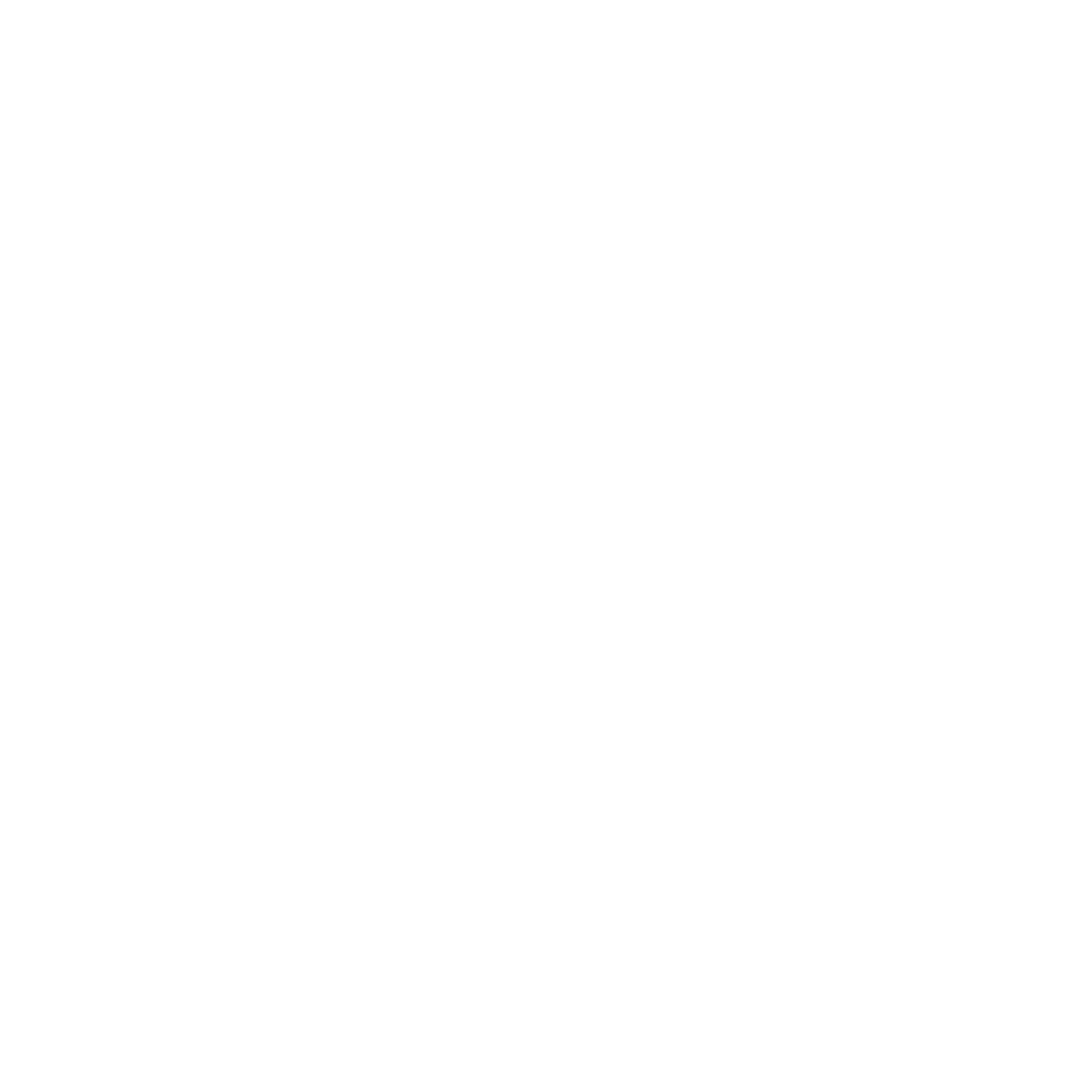 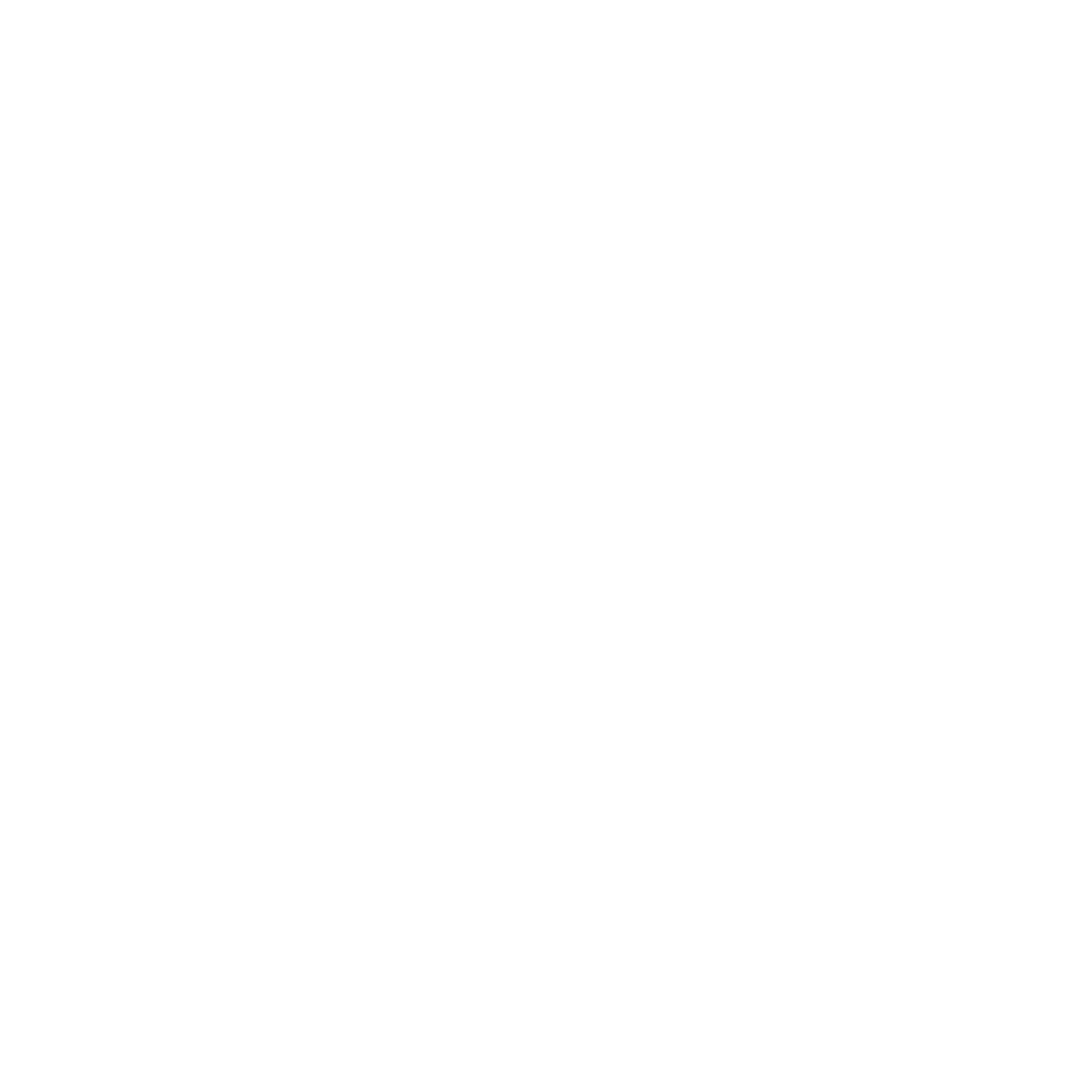 [Speaker Notes: The teacher will then explain to the students the meaning of the term “Trade Union”.]
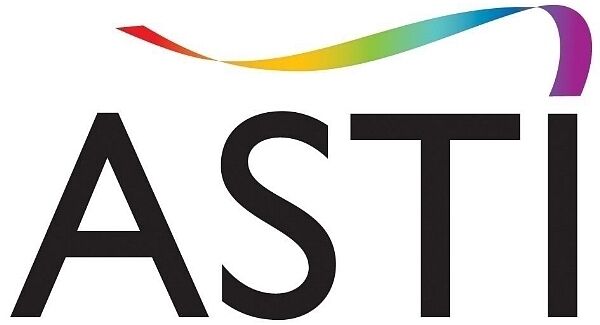 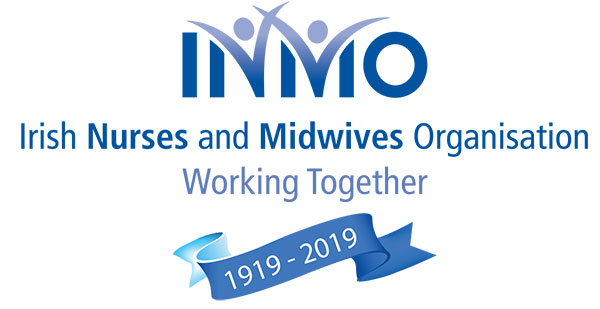 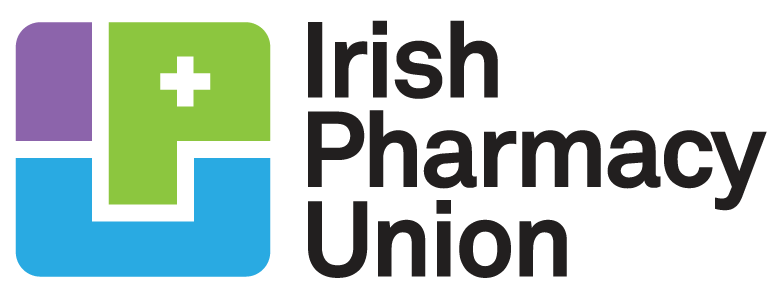 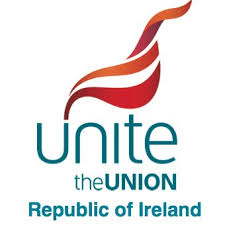 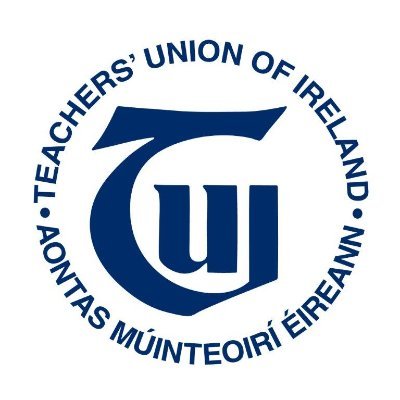 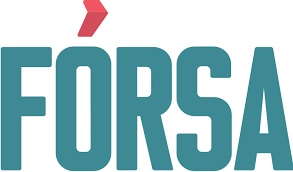 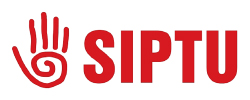 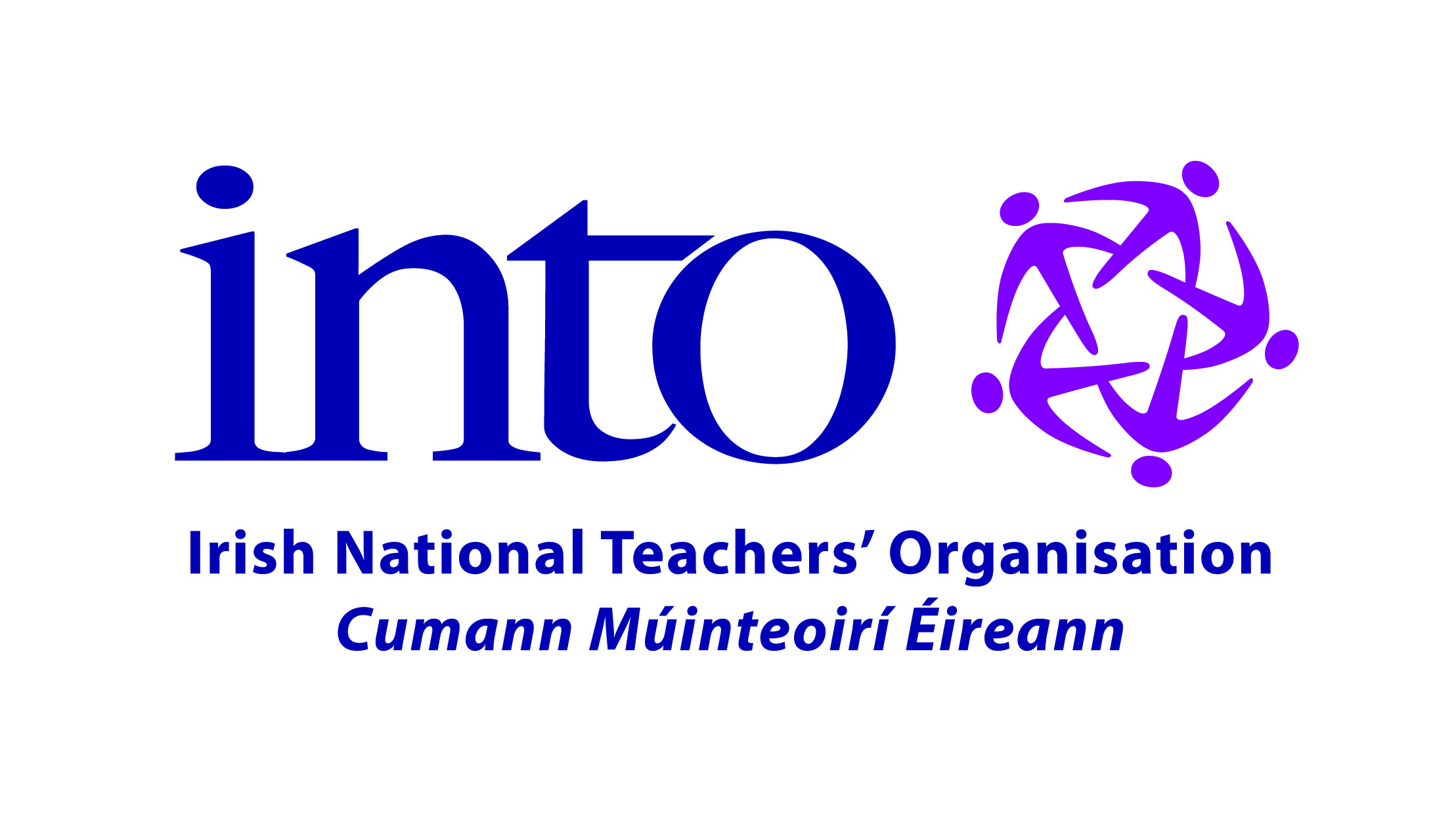 [Speaker Notes: This slide comprises a range of logos of Irish Trade Unions.
 
Pupils will be asked to identify any logos that they may recognise. 

Some pupils may be able to name / describe other trade unions / symbols / logos (from media or family members involved in a union).]
The CONSTITUTION sets out the most important rules about the laws and government of the country and sets out the most important rights of every Irish citizen. 
Employees have a right set down in the Constitution to join a trade union. You have the right to join the union of your choice and the right to leave a union. You cannot be dismissed from your job because you are a member of a union.
[Speaker Notes: Teacher should draw pupils’ attention to the picture of “Bunreacht Na hÉireann” and explain its’ significance. 

Employees have a right set down in the Constitution to join a trade union. Each worker has the right to join the union of their choice and the right to leave a union. An employee cannot be dismissed from their job because they are a member of a union.]
COMMONTOPICS OFNEGOTIATIONS
[Speaker Notes: This slide illustrates some of the main areas that trade unions are involved in. 

Teacher should elicit the pupils’ understanding of the term “negotiations” and explain how trade unions are involved in discussions on a range of issues to create positive working conditions for members (e.g. wages, facilities, holiday leave etc.)]
[Speaker Notes: This slide contains a video message for pupils from ICTU General Secretary, Patricia King, to introduce them to the series of lessons on trade unions.]
WHY JOIN A TRADE UNION?
Unions represent members to resolve problems both of a collective and individual nature.
If a workplace issue impacts on a group of members, the union will first consult with members to find out what their concerns are.
Members have an opportunity to voice their concerns to their representative and take part in a discussion on how best to approach the problem.
Once unions have a MANDATE from members, they will then collectively bargain with management and aim to negotiate an agreement that is satisfactory to all.
The outcome of all collective bargaining needs to be agreed by members and they are then given the opportunity to vote on it.
MANDATE: to give official permission for something to happen.
[Speaker Notes: This slide outlines the benefits of joining a trade union.

Teacher should talk about these positive aspects of trade union membership with the class and ask if there are any additional points that pupils could add to the list.]
ACTIVISTS
An ACTIVIST is an individual union member who becomes involved in the work of their union beginning at the local workplace. 

Trade union activists:
Encourage fellow workers to join a union
Provide support and advice to members
Represent views and concerns of members to management
Negotiate changes to working conditions and practices
[Speaker Notes: Teacher will explain the meaning of the term “activist”. 

An activist is an individual union member who becomes involved in the work of their union beginning at the local workplace. 

Trade union activists:
Encourage fellow workers to join a union
Provide support and advice to members
Represent views and concerns of members to management
Negotiate changes to working conditions and practices]
WORKPLACE REPRESENTATIVE (SHOP STEWARD)
Workplace representatives are the FIRST POINT OF CONTACT for members.

They may take on this role through local elections or be appointed for a specific term of office.

This role is voluntary and unpaid so it is important that the workplace representative has the active support of their members.

Workplace representatives (with the help of fellow members) ensure that new workers are given the opportunity to join the union, offer support and advice to members in times of difficulty and keep members informed/up-to-date with workplace developments.
[Speaker Notes: Discuss the meaning of the term “shop steward” / “union representative”. 

Teacher will explain the role and duties of this individual.]
WHAT SKILLS SHOULD AN EFFECTIVEWORKPLACE REPRESENTATIVE HAVE?
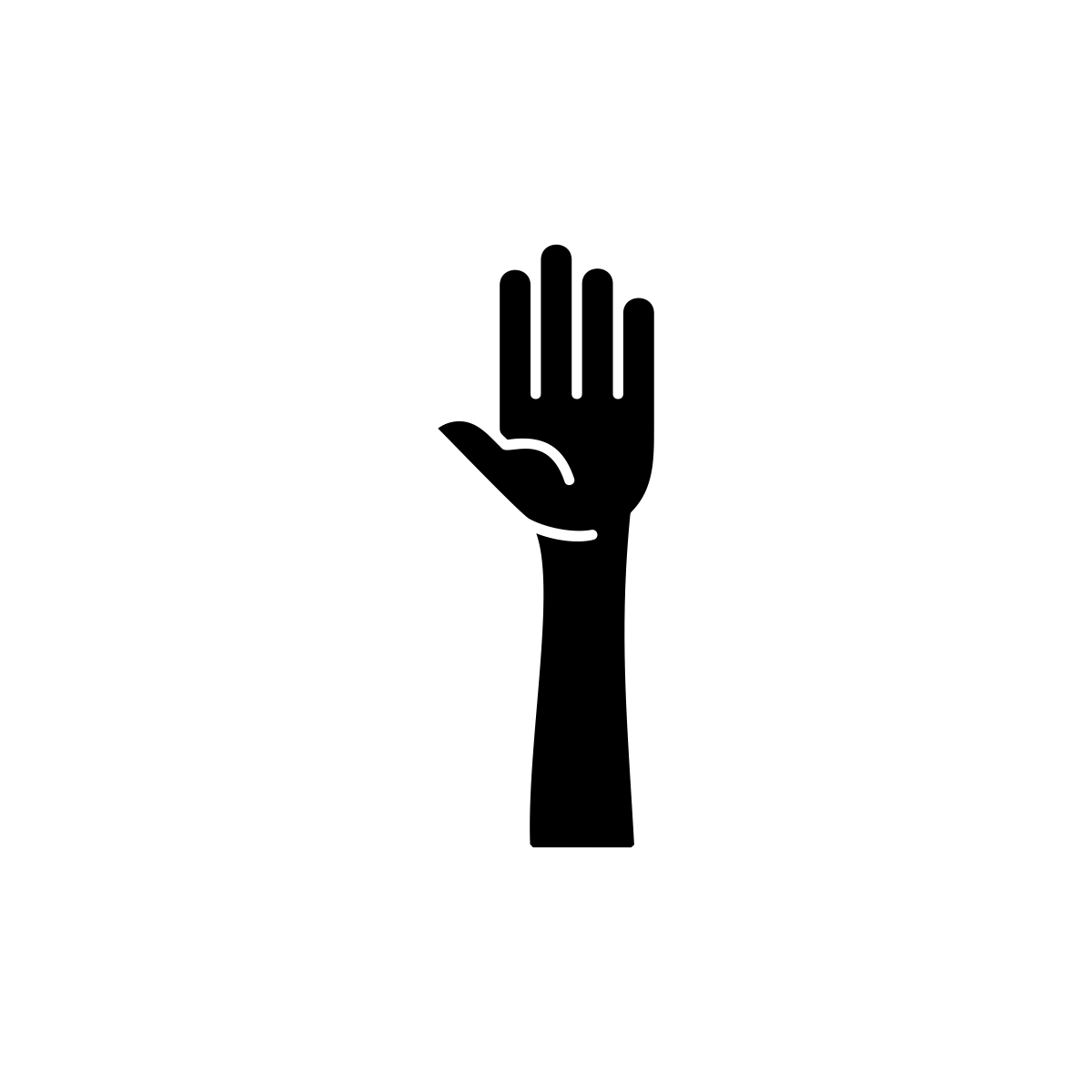 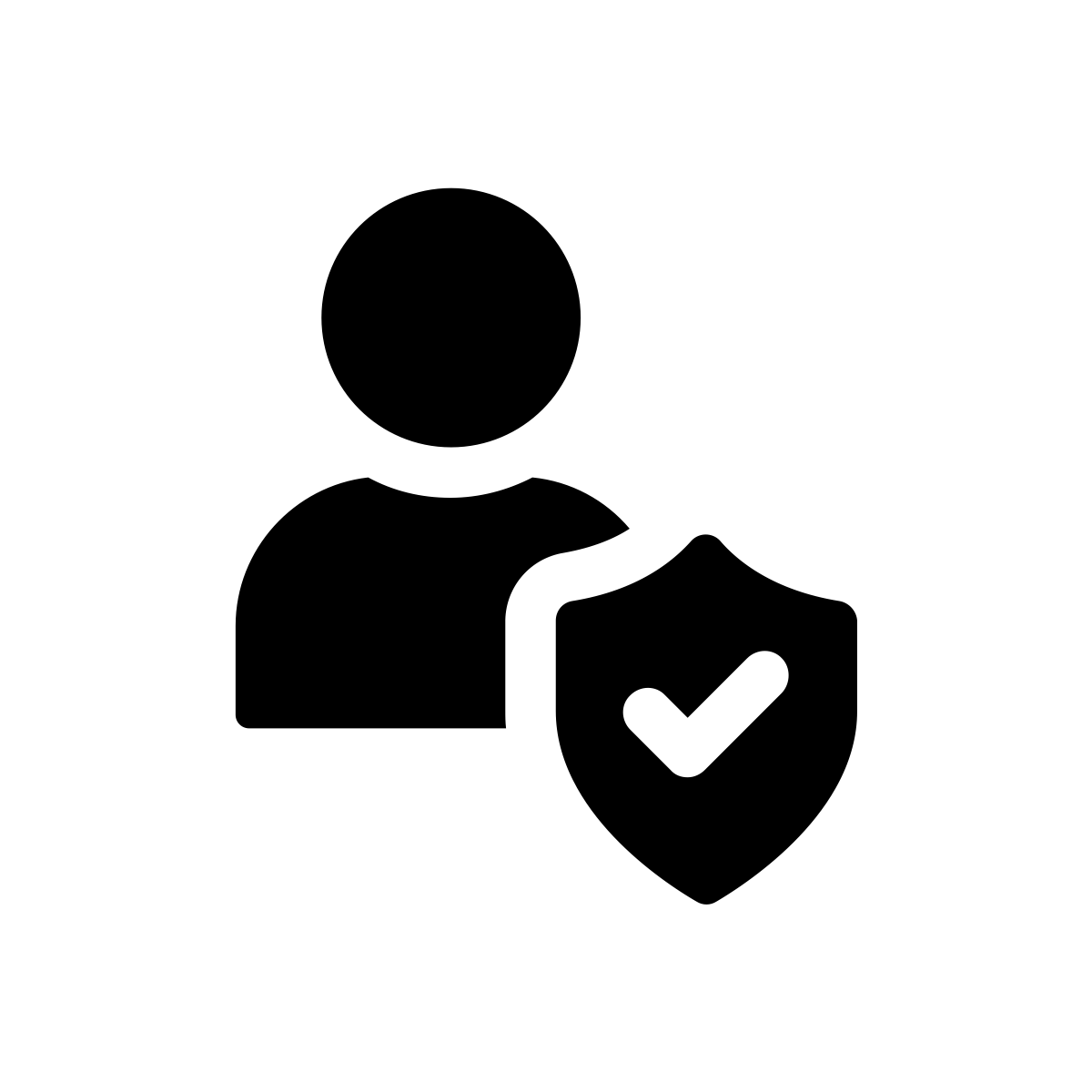 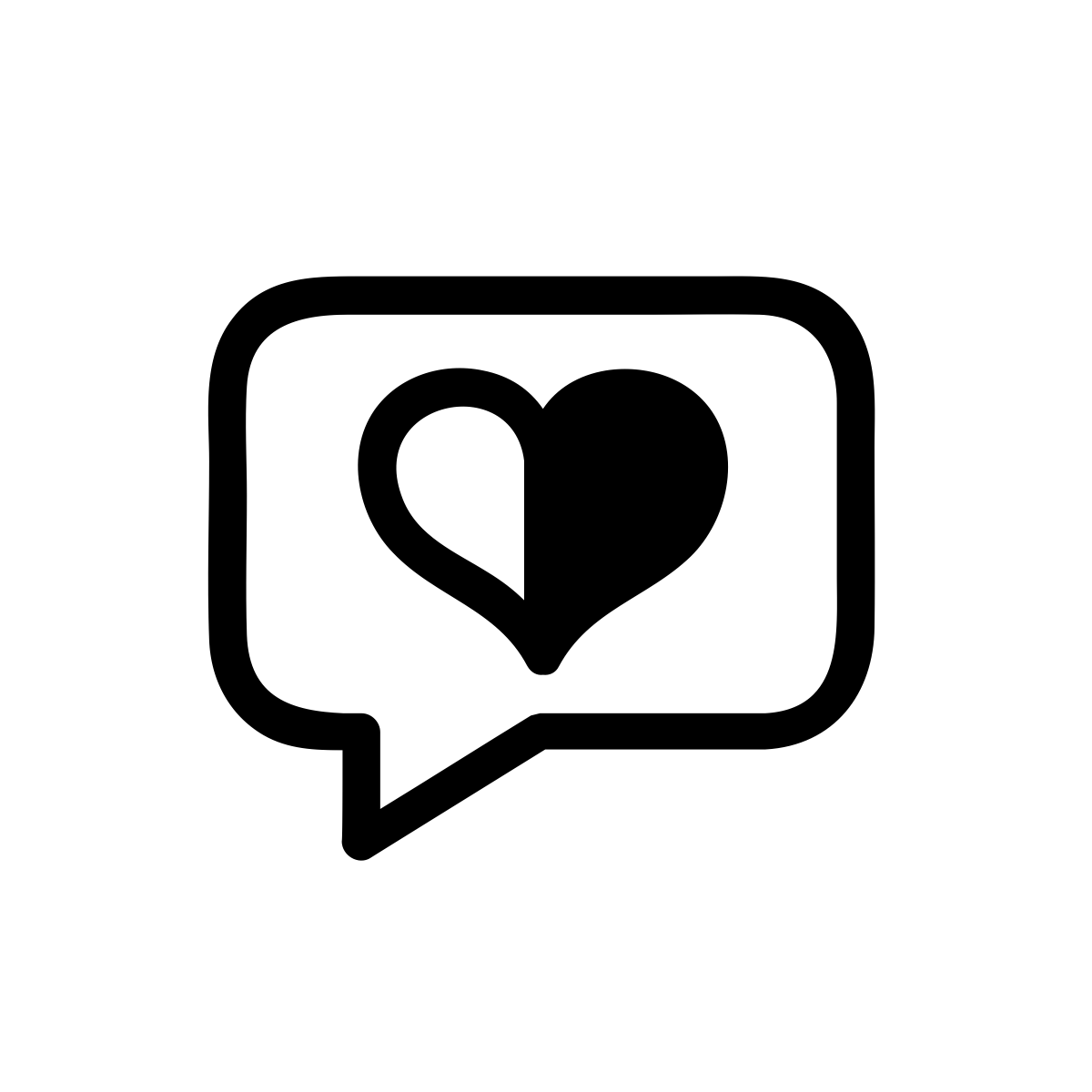 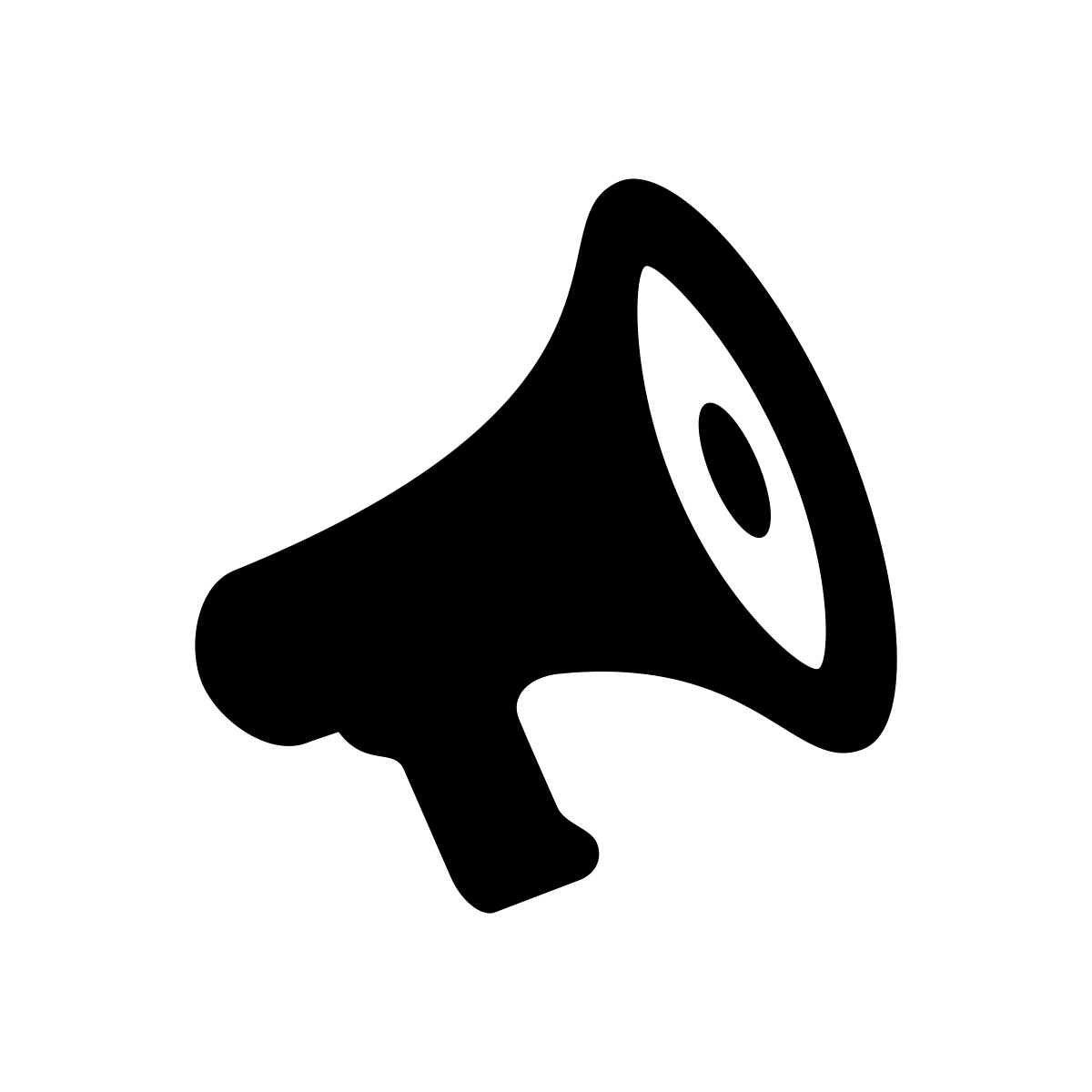 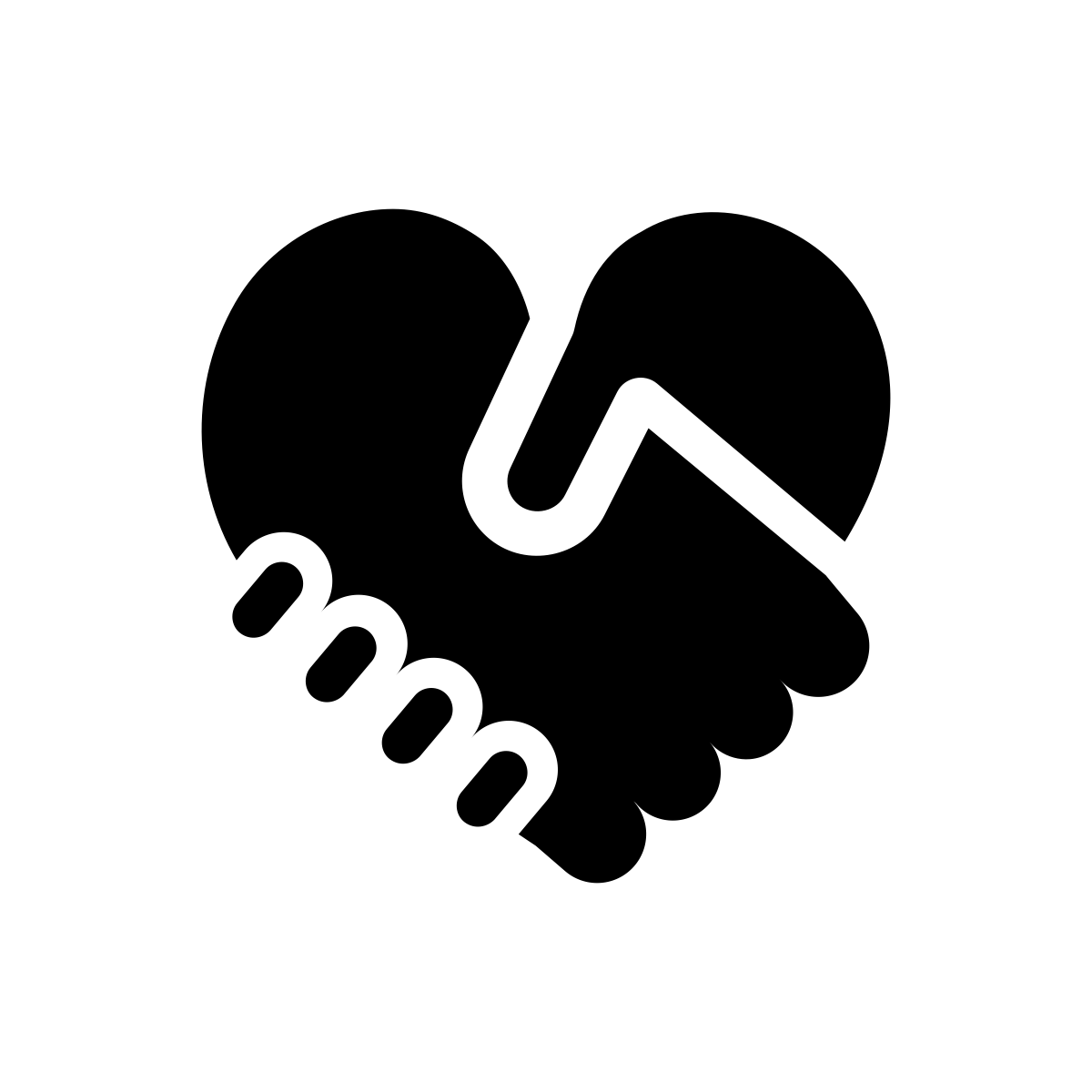 Good communication skills
Integrity
Assertiveness
Respectfor allworkers
Ability to provide impartial, unbiased advice
[Speaker Notes: Having discussed the role of a union representative, the pupils will be asked what characteristics and skills they think a union representative may have.

What skills would a captain have?
What skills should an effective union representative have?]
COLLECTIVE BARGAINING
Collective bargaining is one of the most important tools for unions and their representatives.

It is a process by which unions collectively NEGOTIATE AGREEMENTS WITH EMPLOYERS affecting all workers. It is important because the bargaining position of a group of workers is far stronger than that of an individual. 

The outcome of a successful collective bargaining process is a collective agreement which sets out how each party will deal with the issue and ensures the protection of workers.
[Speaker Notes: Talk about the term Collective Bargaining. 		

Collective bargaining is one of the most important tools for unions and their representatives. It is a process by which unions collectively negotiate agreements with employers affecting all workers. It is important because the bargaining position of a group of workers is far stronger than that of an individual. 

This relates back to “unity is strength” – the power of a number of voices working together is much stronger than individuals trying to make a point.

Pupils will be asked to relate this to their own experiences (on sports teams, in playground games, reaching a resolution if there are disagreements with siblings etc.)]
WHAT HAVEWE LEARNED?
[Speaker Notes: Concluding slide – final question – What have we learned?

Teacher will ask pupils to recap on what new information they have learned over the course of the lesson. (These can be recorded on a whiteboard / flipchart and may be referred to in subsequent lessons.]